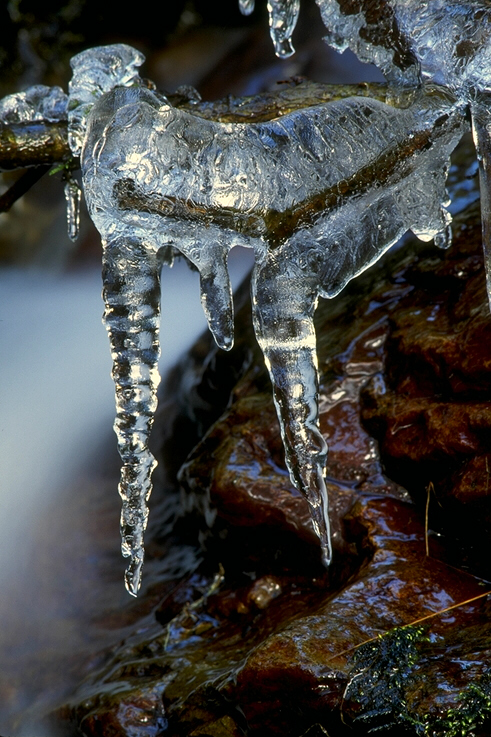 REGNSKAB
FOR ÅRET 2020
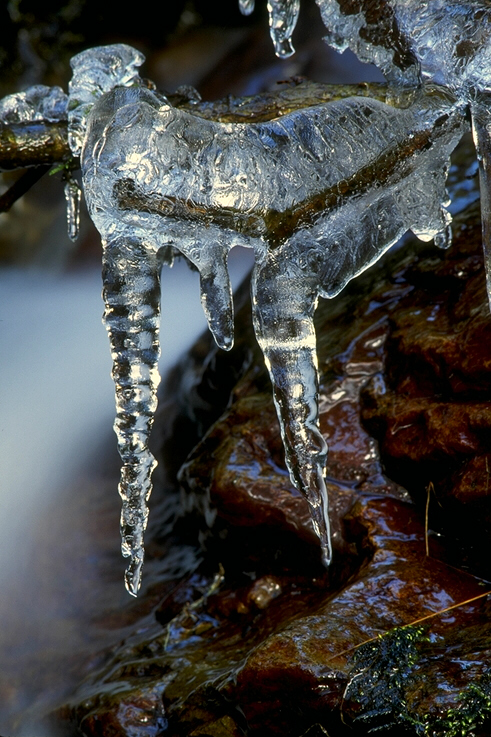 VANDFORBRUG
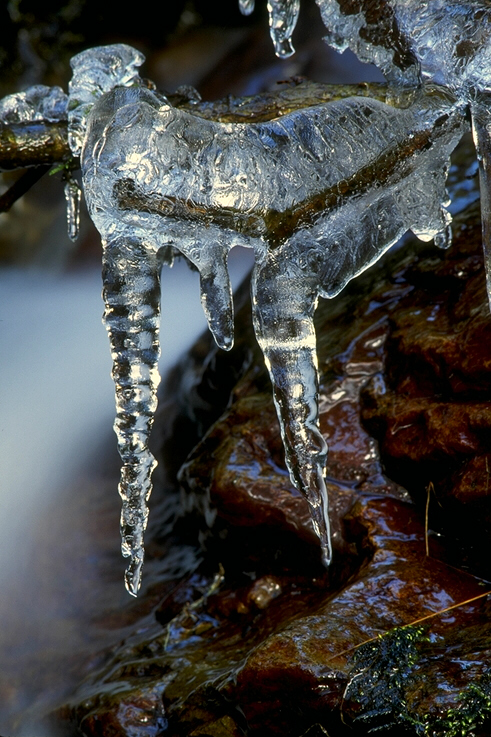 NETTOOMSÆTNING
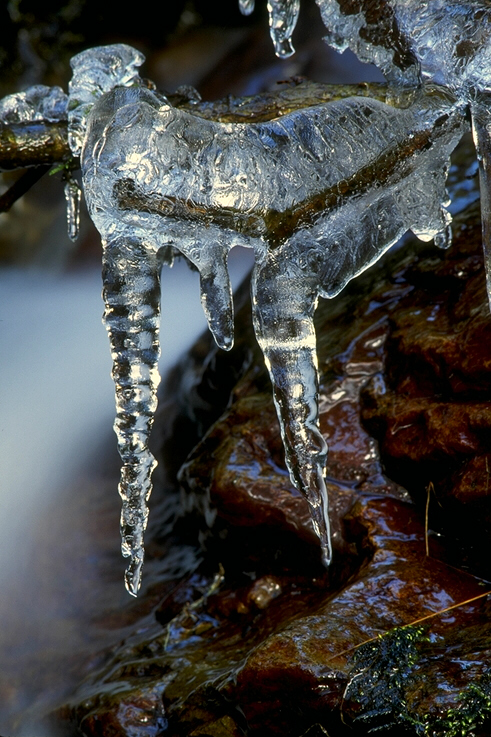 PRODUKTIONSOMKOSTNINGER
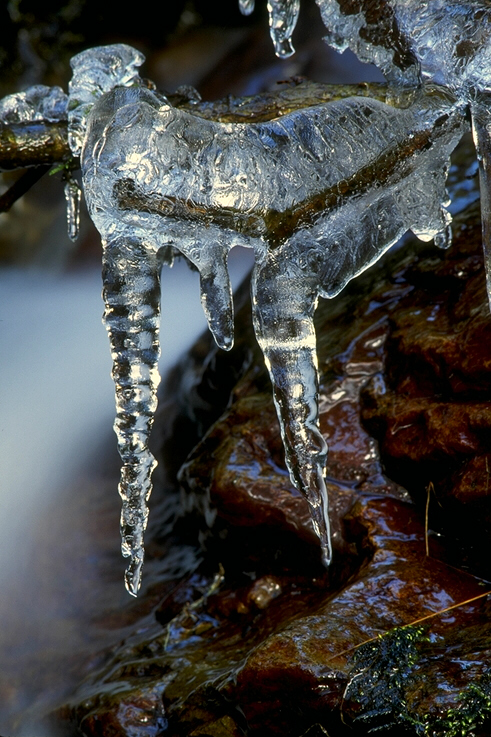 DISTRIBUTIONSOMKOSTNINGER
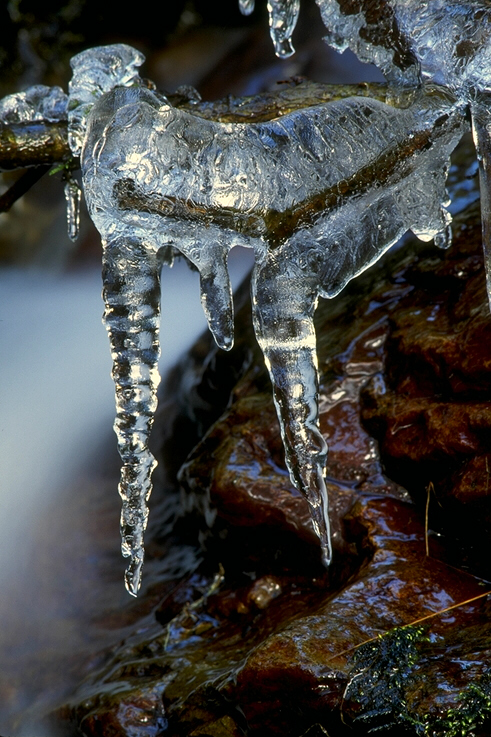 ADM. OMKOSTNINGER 1
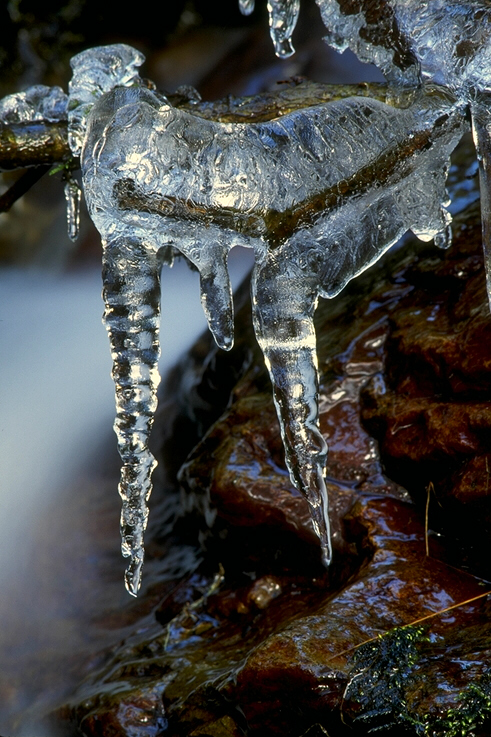 ADM. OMKOSTNINGER 2
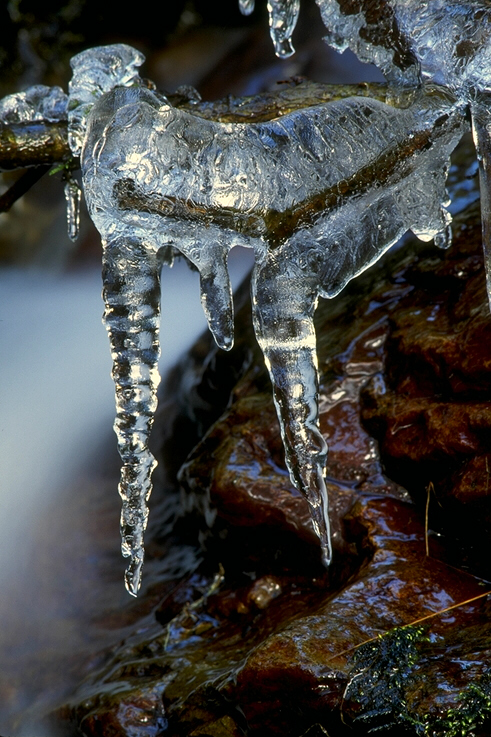 FINANSIELLE INDTÆGTER/UDGIFTER
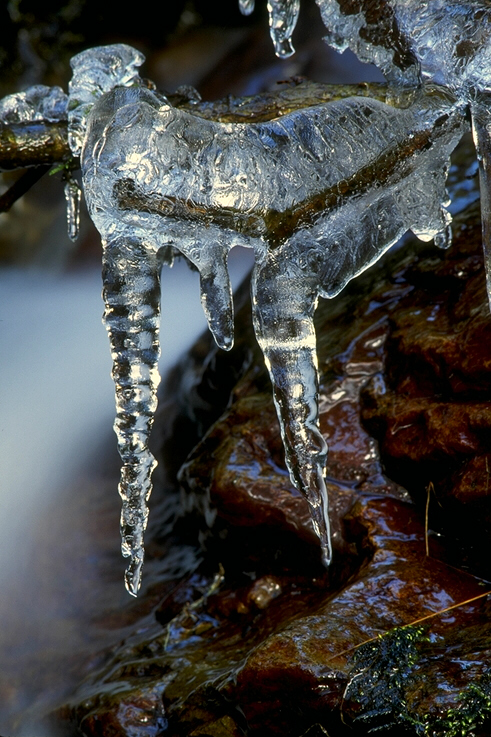 RESULTATOPGØRELSE
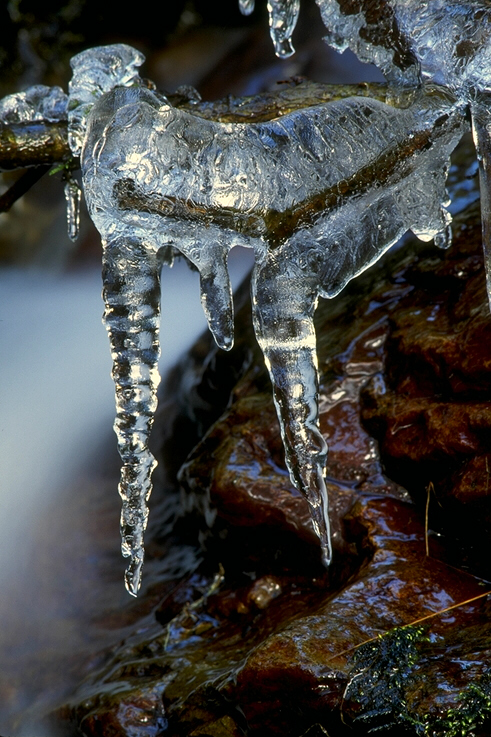 AKTIVER
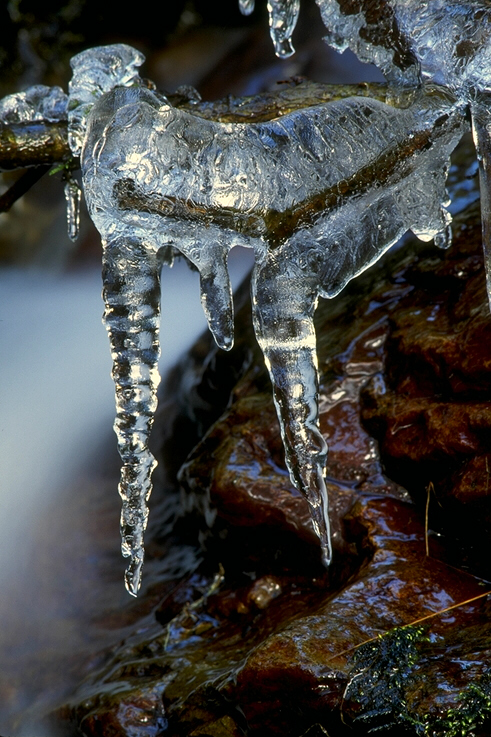 PASSIVER
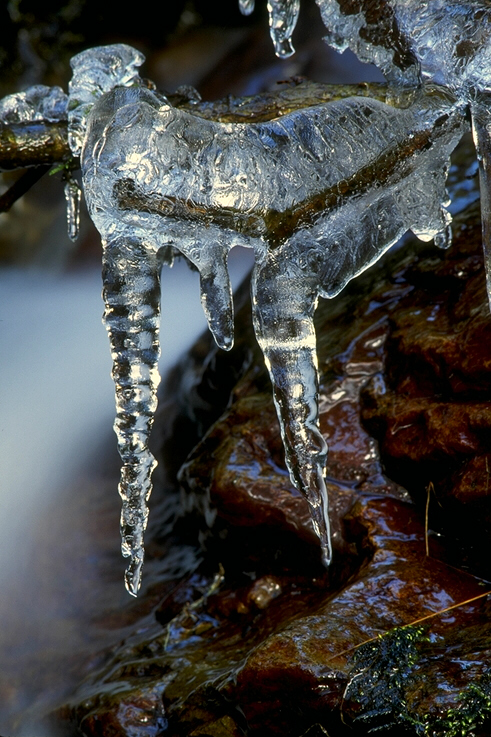 ANLÆGSAKTIVER
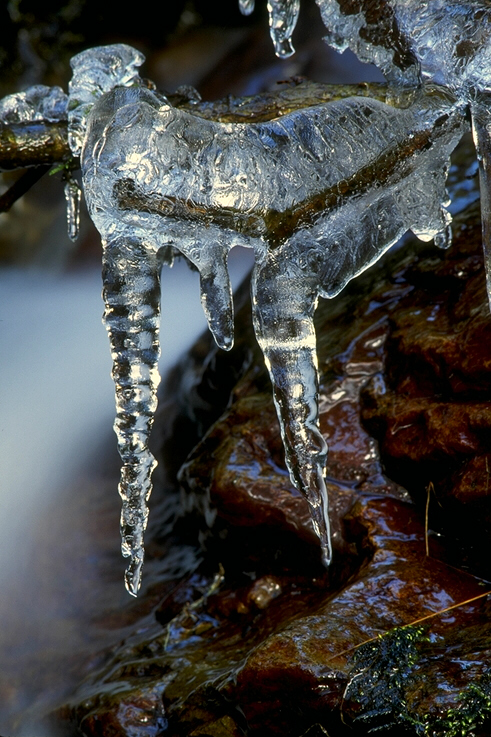 OVERDÆKNING/MÅLERFOND
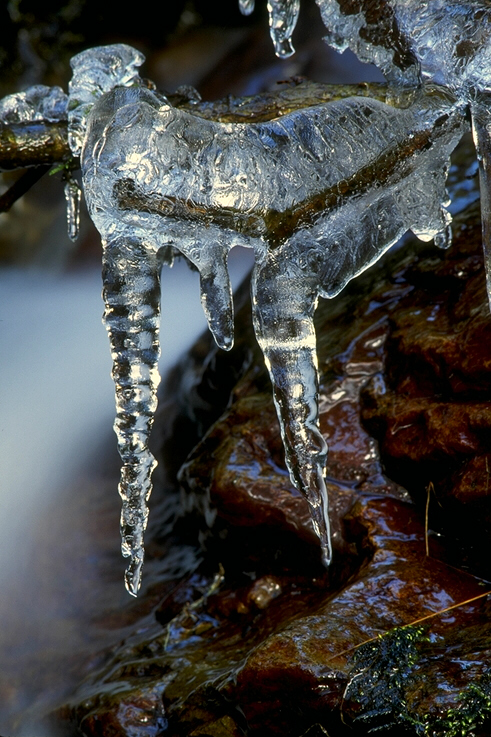 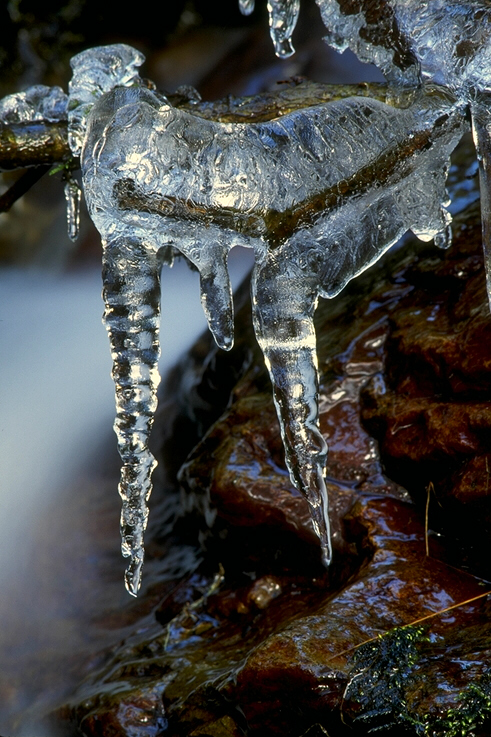 BUDGET
FOR ÅRET 2022
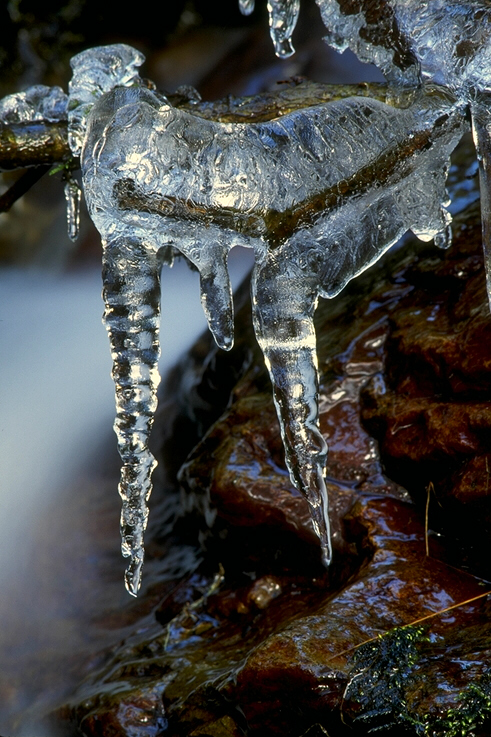 NETTOOMSÆTNING
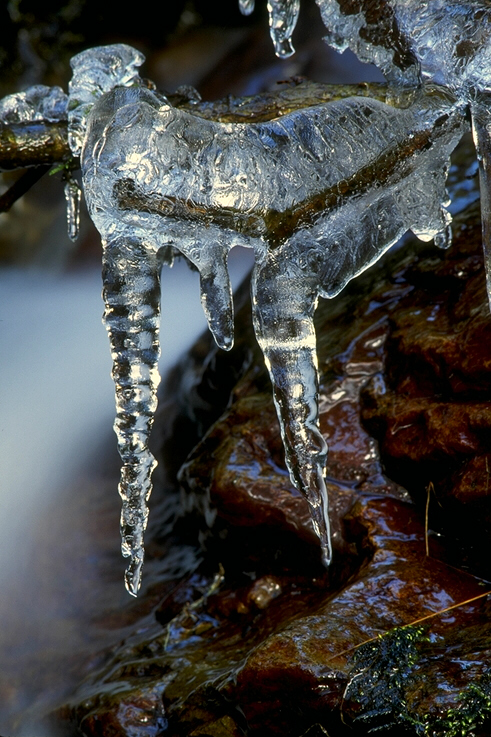 PRODUKTIONSOMKOSTNINGER
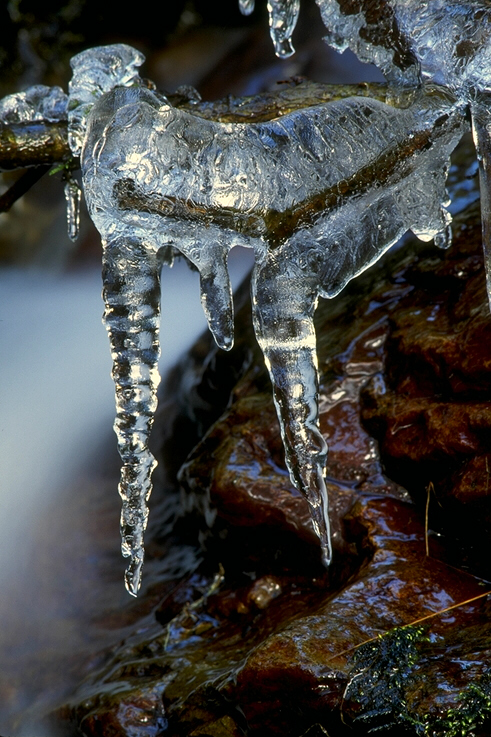 DISTRIBUTIONSOMKOSTNINGER
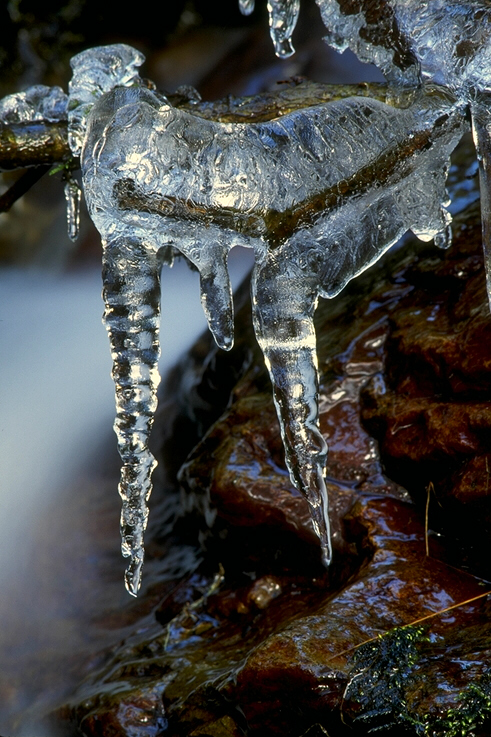 ADM. OMKOSTNINGER 1
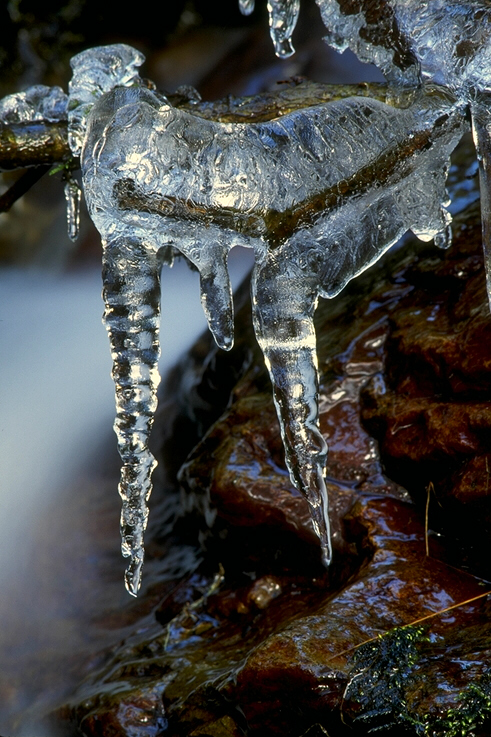 ADM. OMKOSTNINGER 2
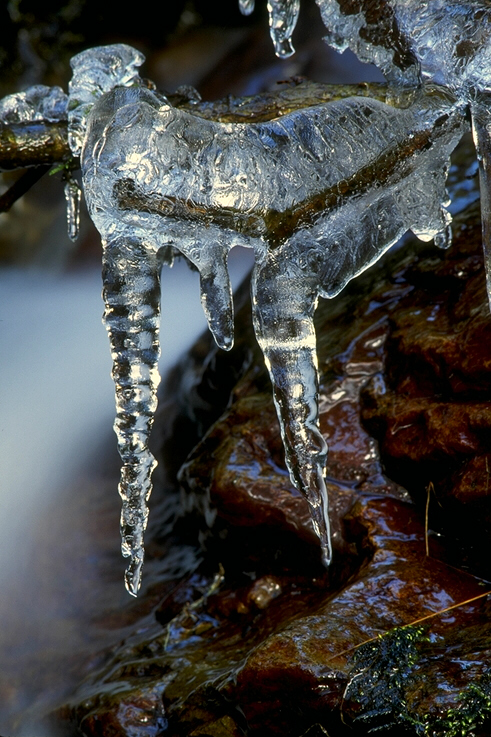 RESULTATOPGØRELSE